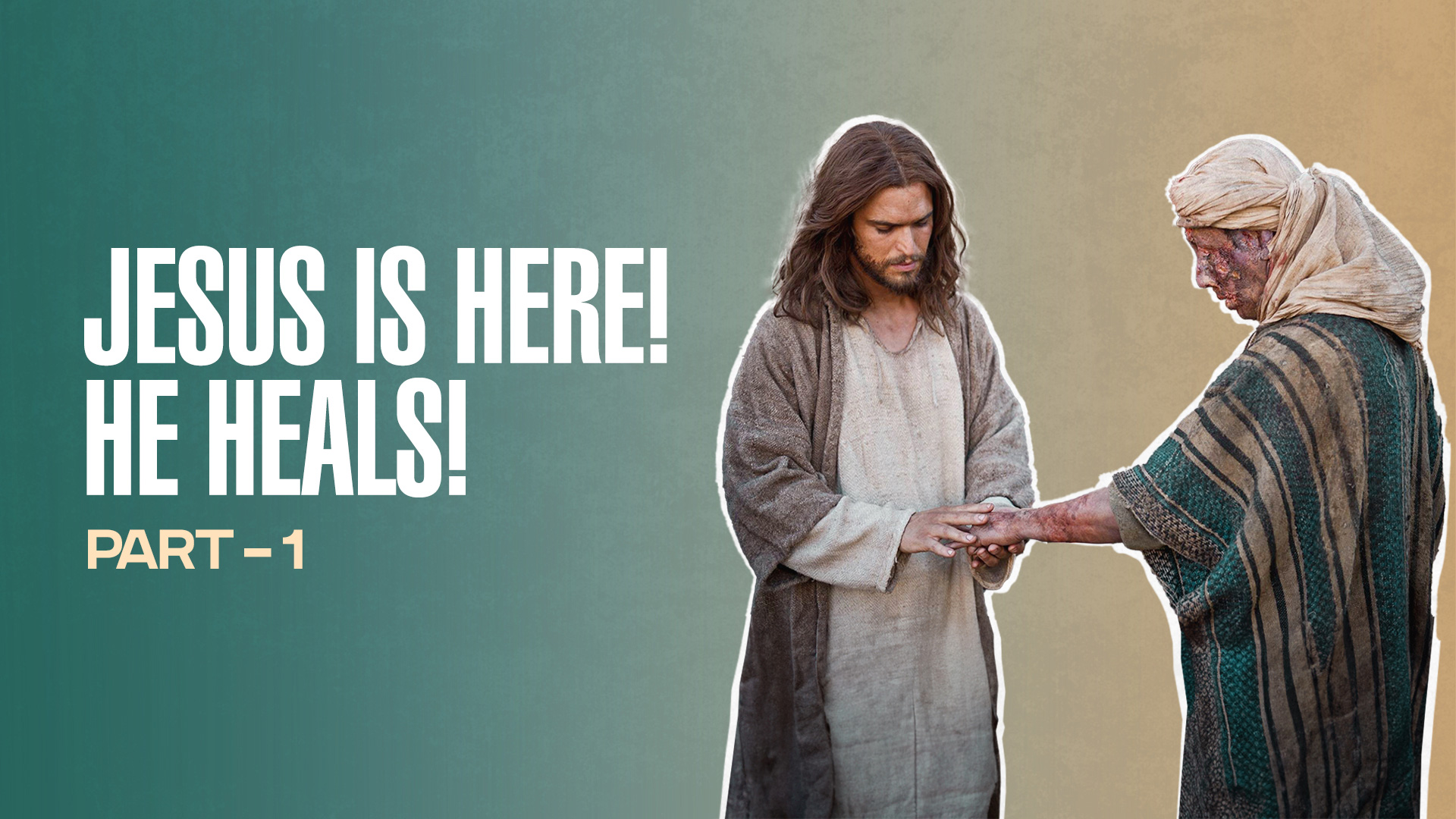 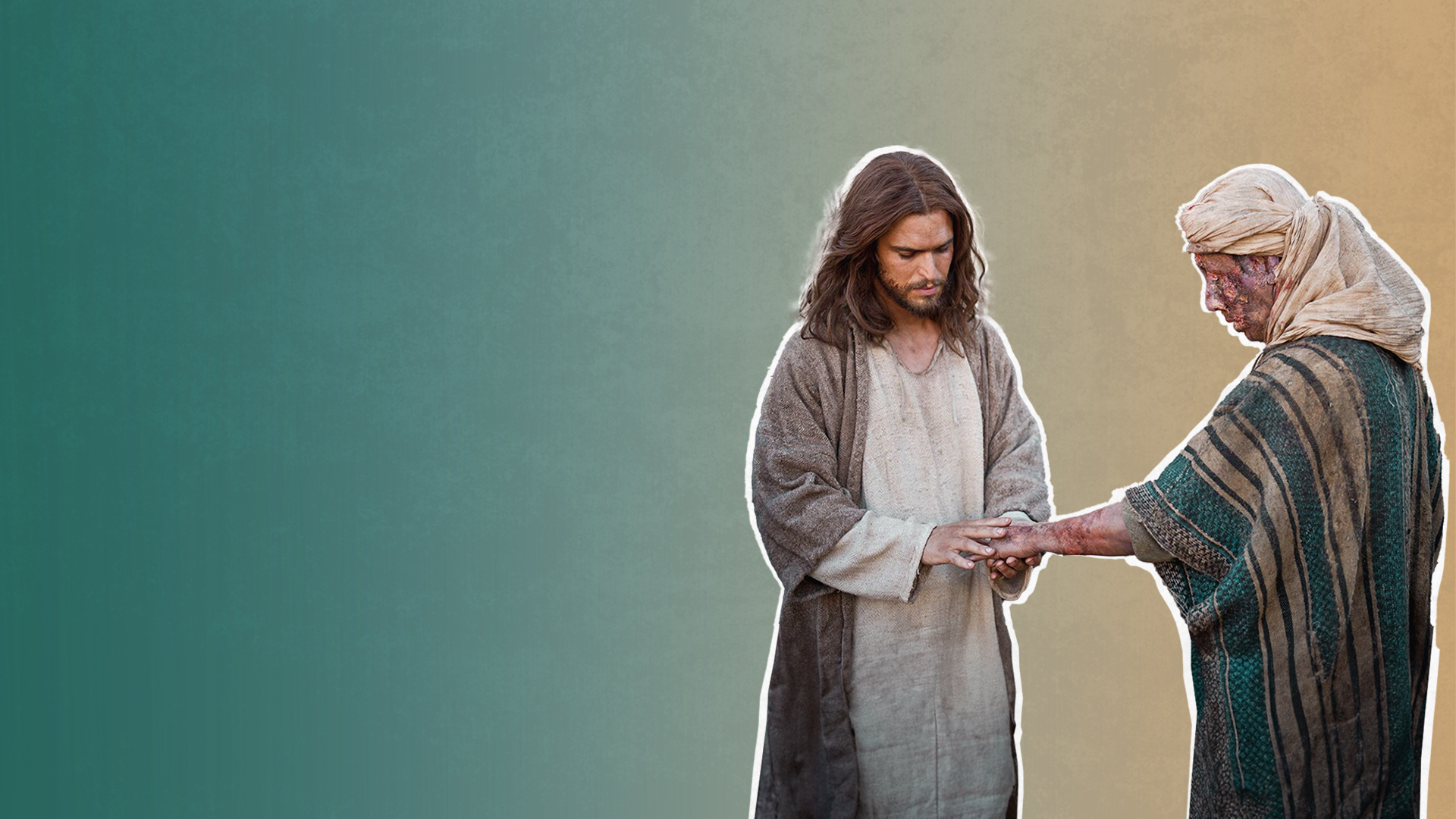 NERVE AND 
SKIN CONDITIONS
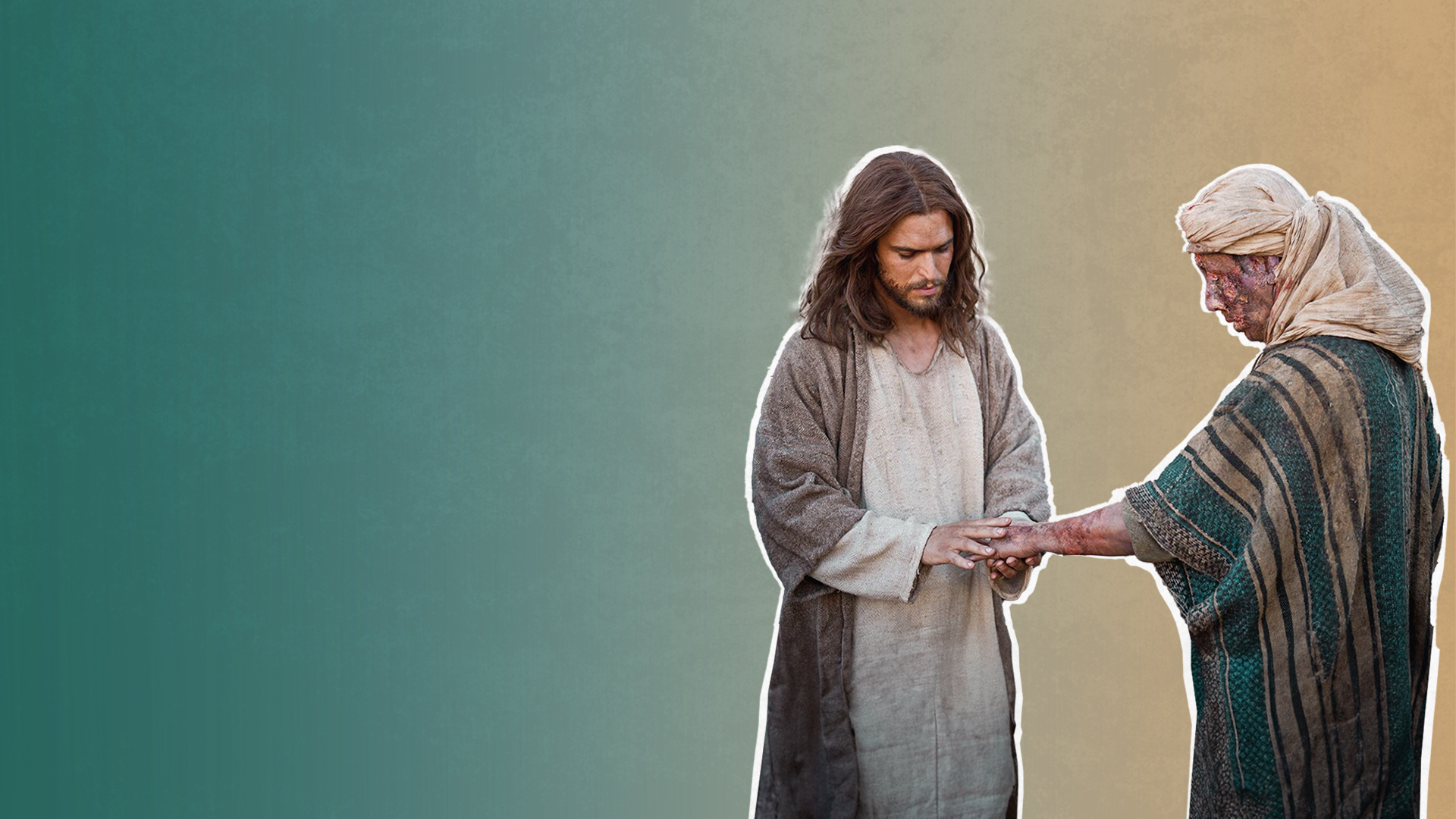 The leper 
(Matthew 8:2-4; Mark 1:40-42; Luke 5:12-14)
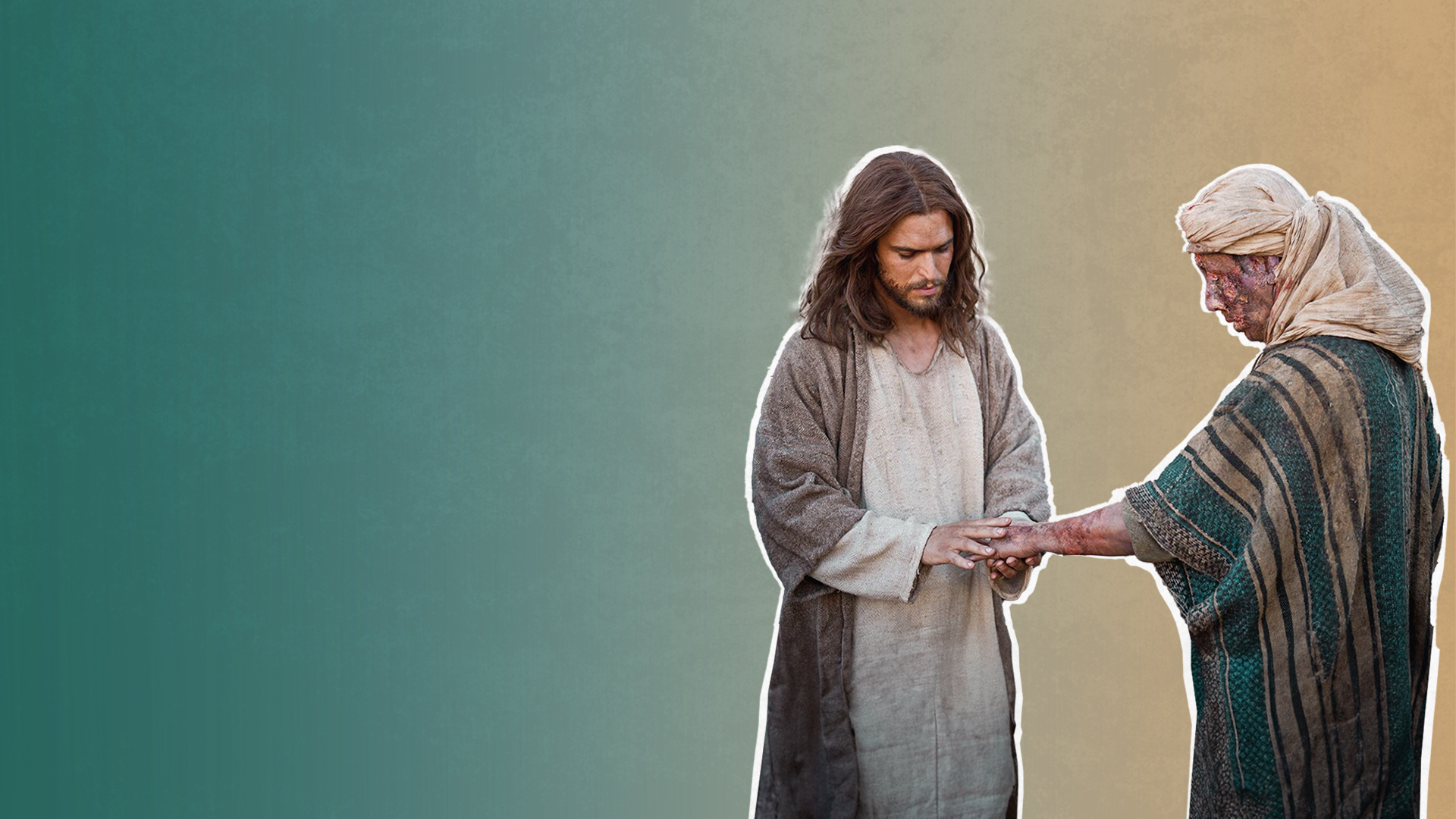 The ten lepers 
(Luke 17:11-19)
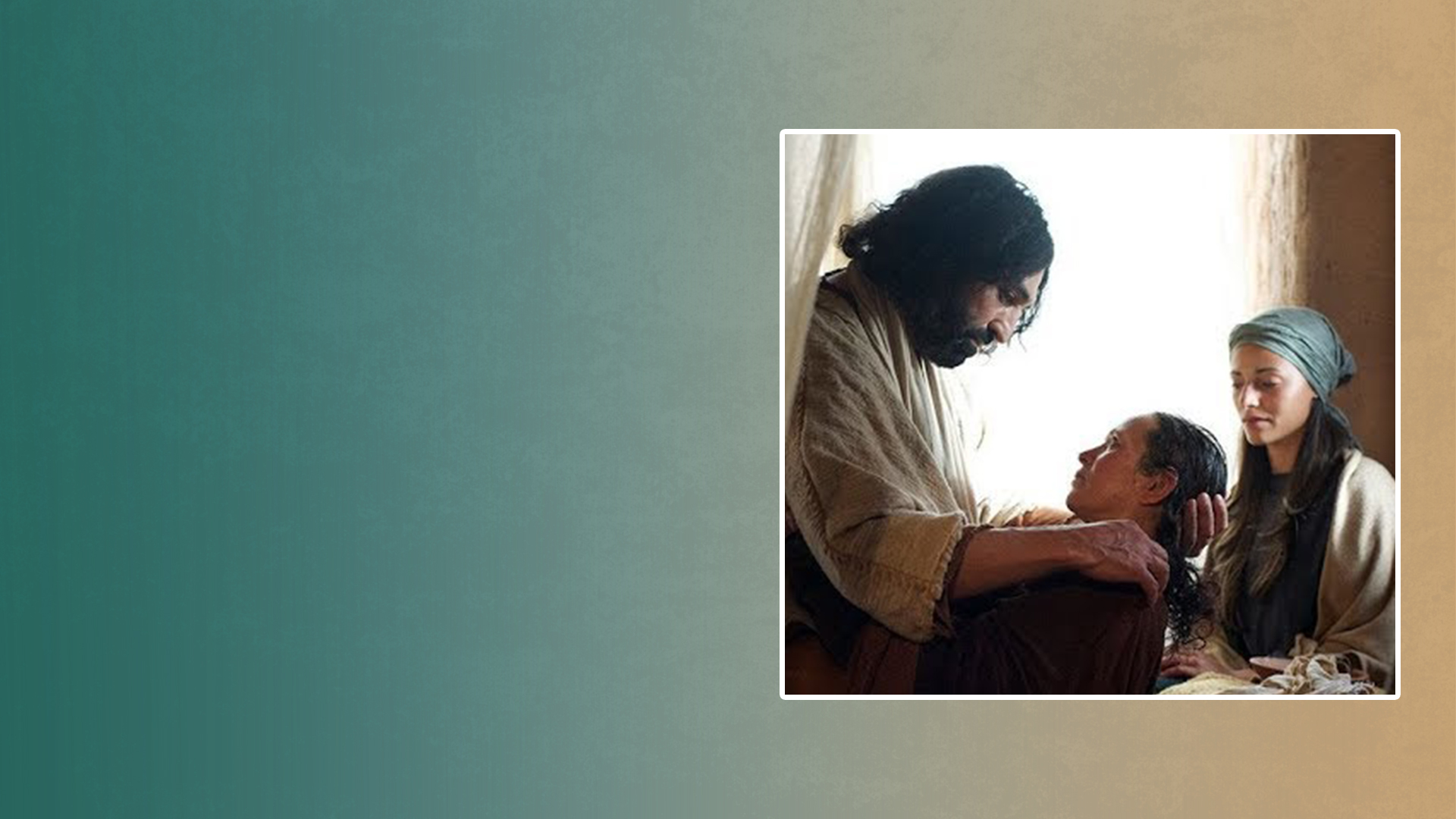 HIGH FEVER
Peter’s wife’s mother (Matthew 8:14,15; 
   Mark 1:30,31; Luke 4:38,39)
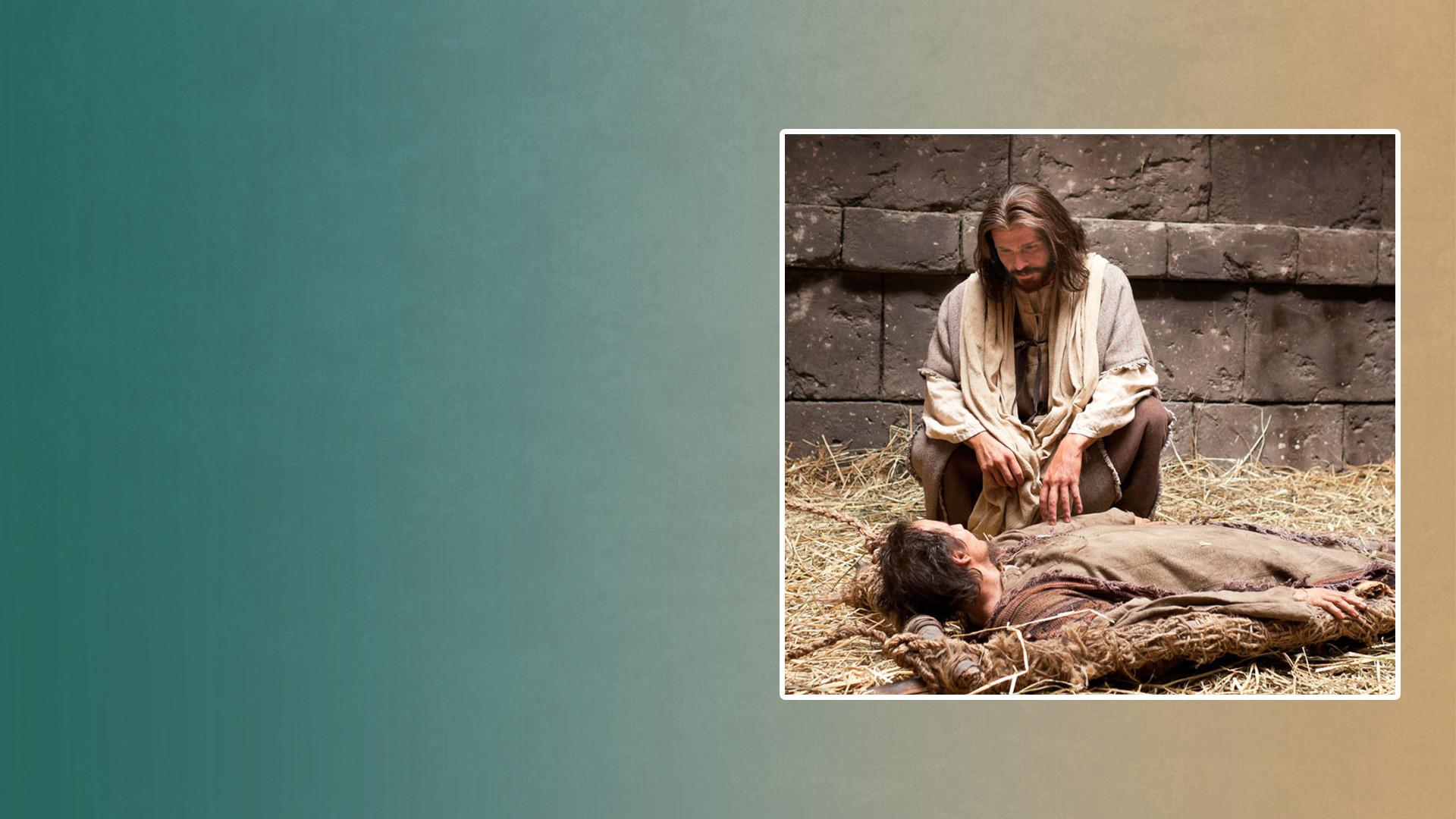 BEDRIDDEN
The centurion’s servant (Matthew 8:5-13; Luke 7:1-10)
The paralyzed man carried by four friends (Matthew 9:2-8; Mark 2:3-12; Luke 5:17-26)
The nobleman’s son 	
   (John 4:46-53)
The man at the pool of Bethesda (John 5:1-9)
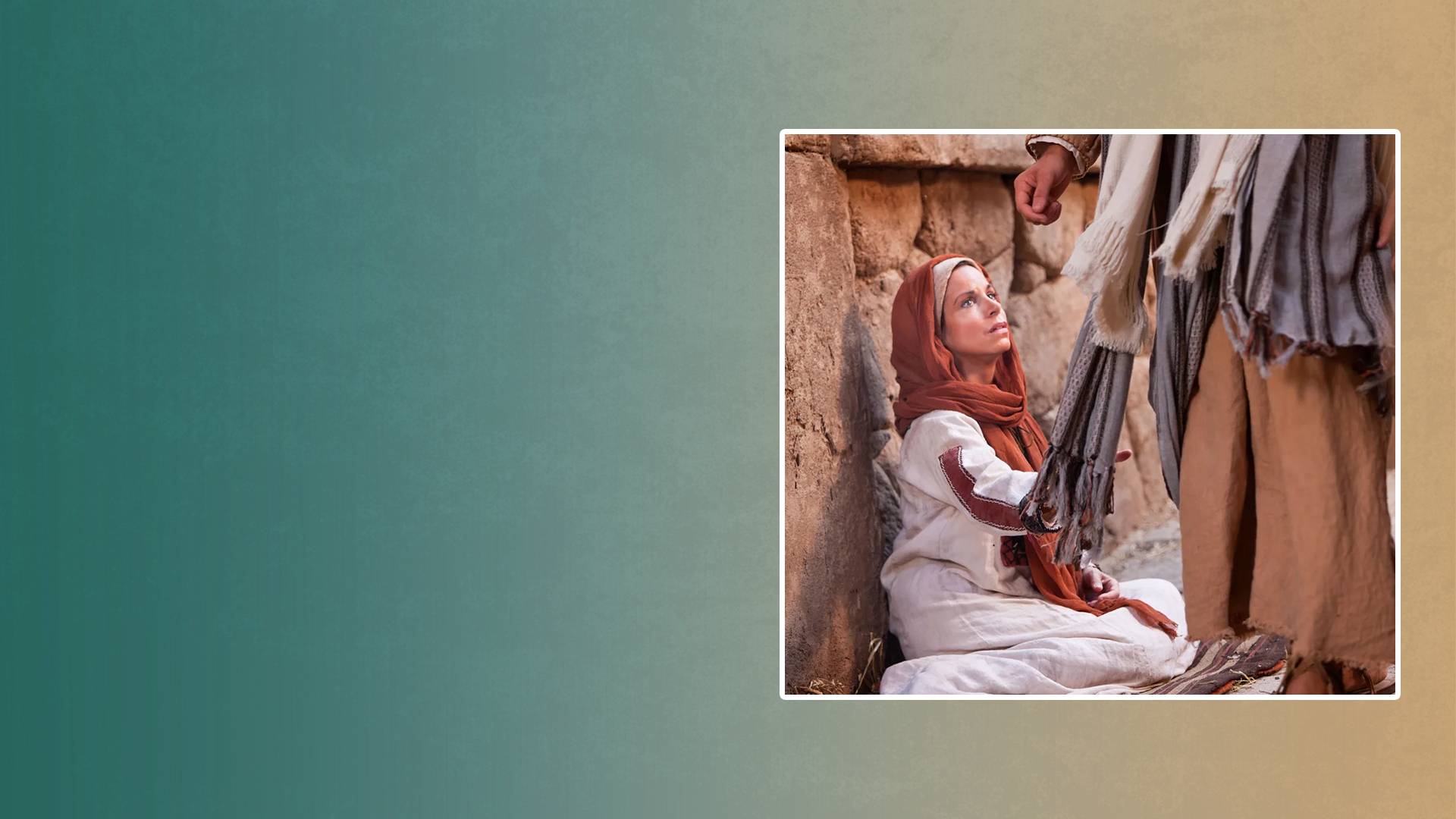 BLOOD-RELATED PROBLEMS
The woman with the issue of blood (Matthew 9:20-22; Mark 5:24-34; Luke 8:42-48)
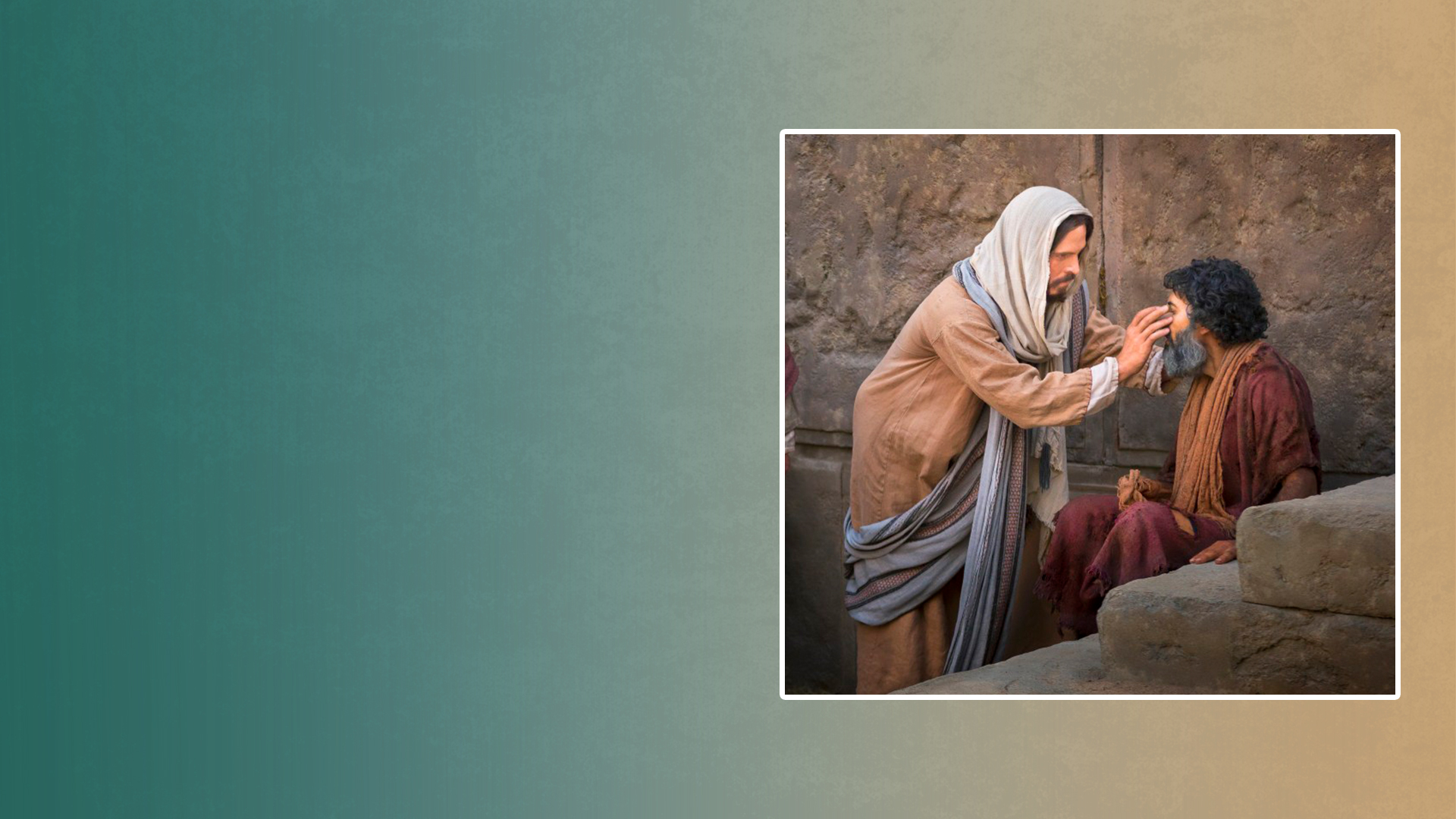 BIRTH DEFECTS—BLINDNESS
Two blind men 
   (Matthew 9:27-31; 
   Matthew 20:29-34)
The blind man of Bethsaida (Mark 8:22-26)
Blind Bartimaeus 
   (Mark 10:46-52; Luke 18:35-43)
The man born blind 
   (John 9:1-7)
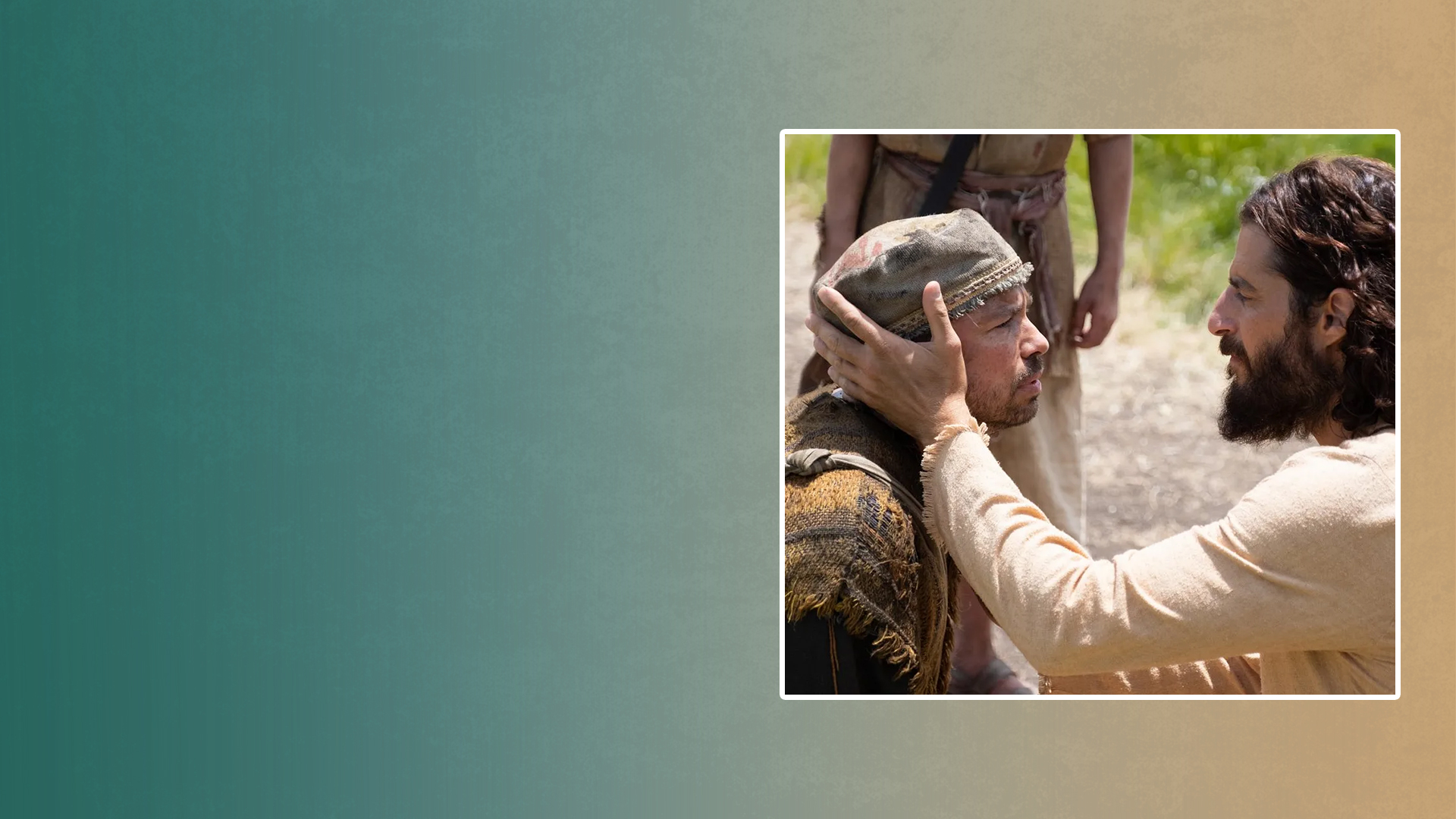 OTHER BIRTH DEFECTS
The man with the withered hand (Matthew 12:9-14; Mark 3:1-6; Luke 6:6-11)
The deaf and dumb man (Mark 7:31-37)
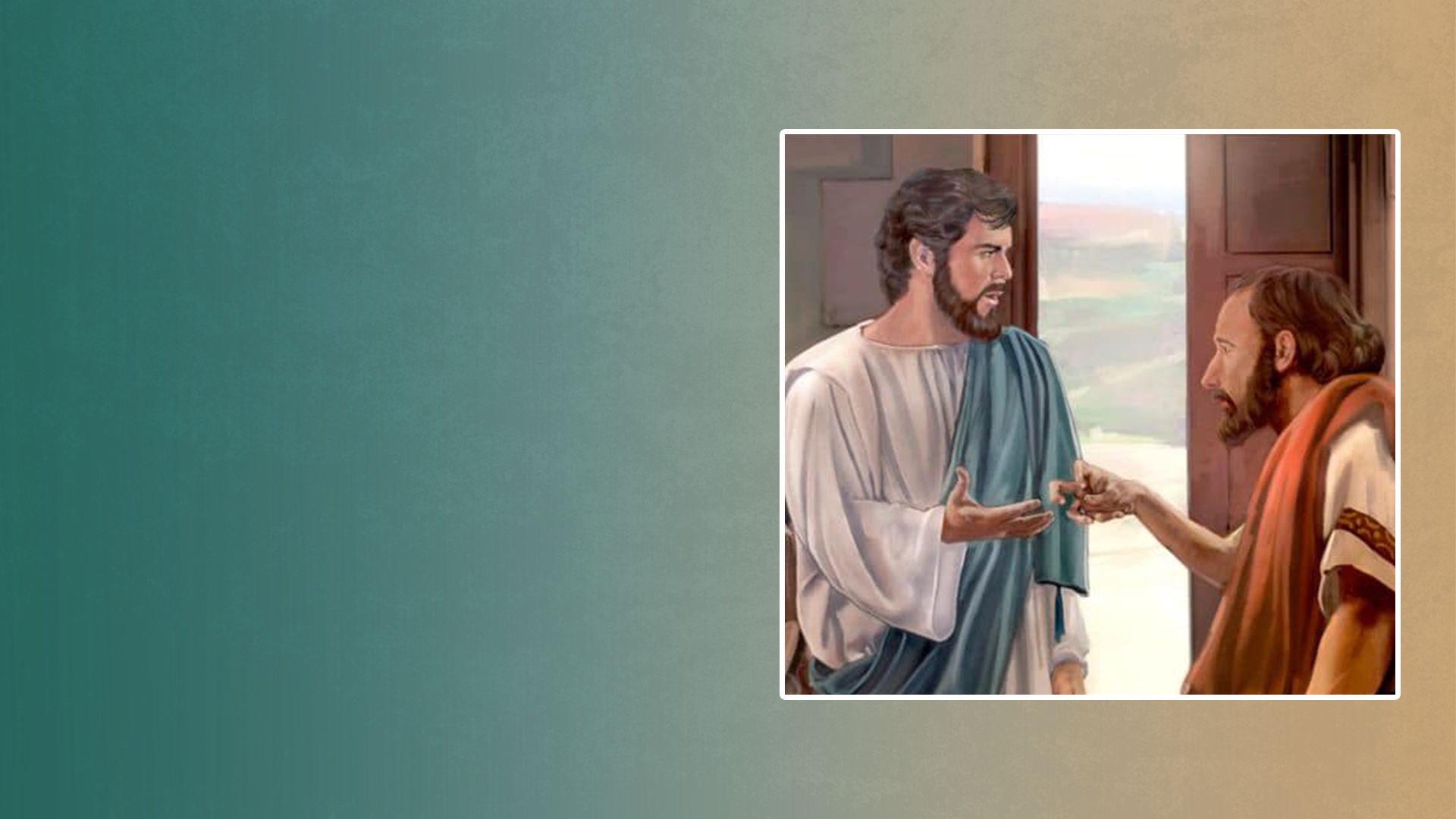 EDEMA, SWELLING, JOINT PROBLEMS
Man with dropsy—swollen joints (Luke 14:1-4)
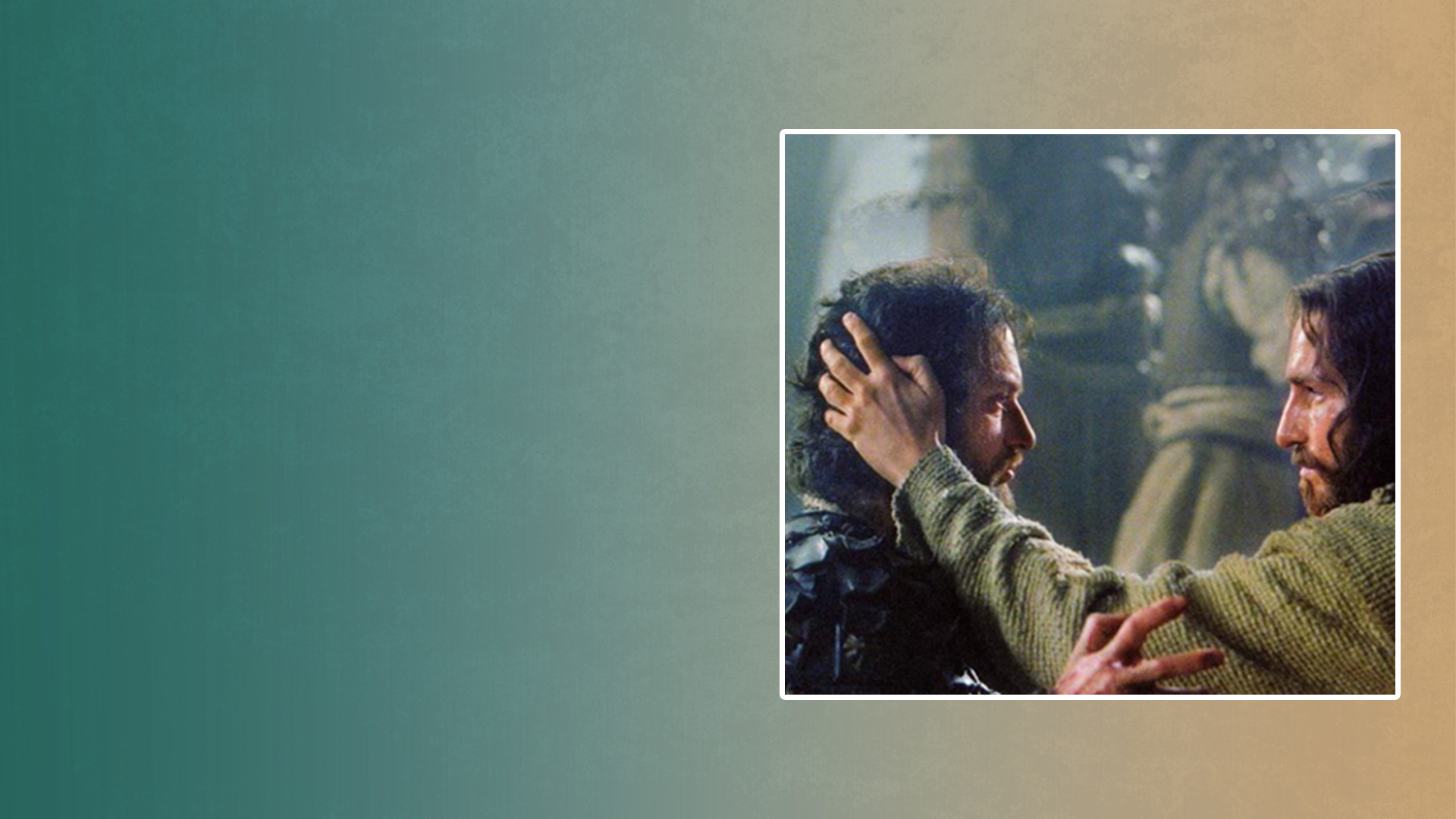 INJURIES
Malchus’ ear (Luke 22:49-51)
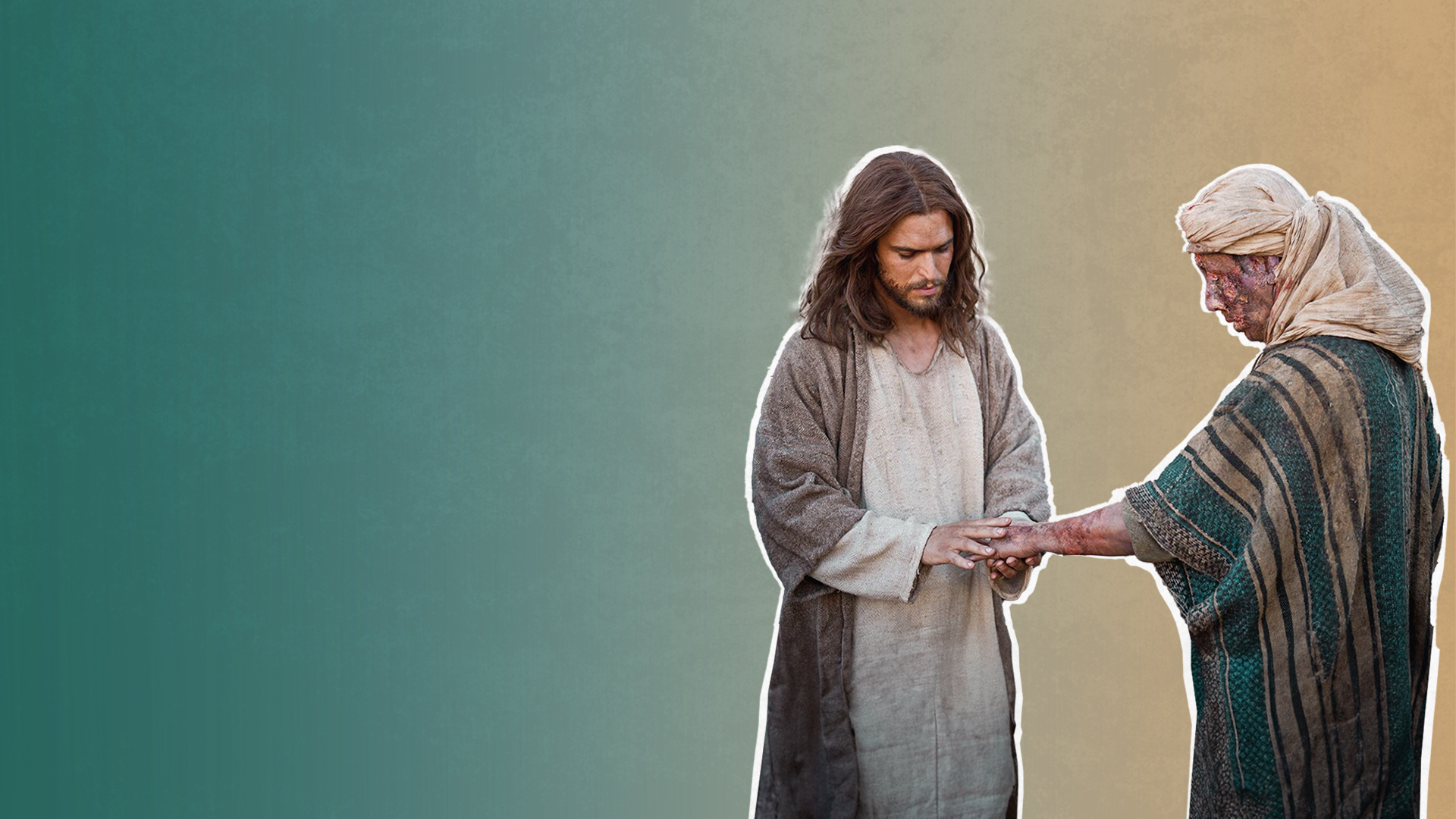 MAIMED—MISSING ARMS 
AND LEGS
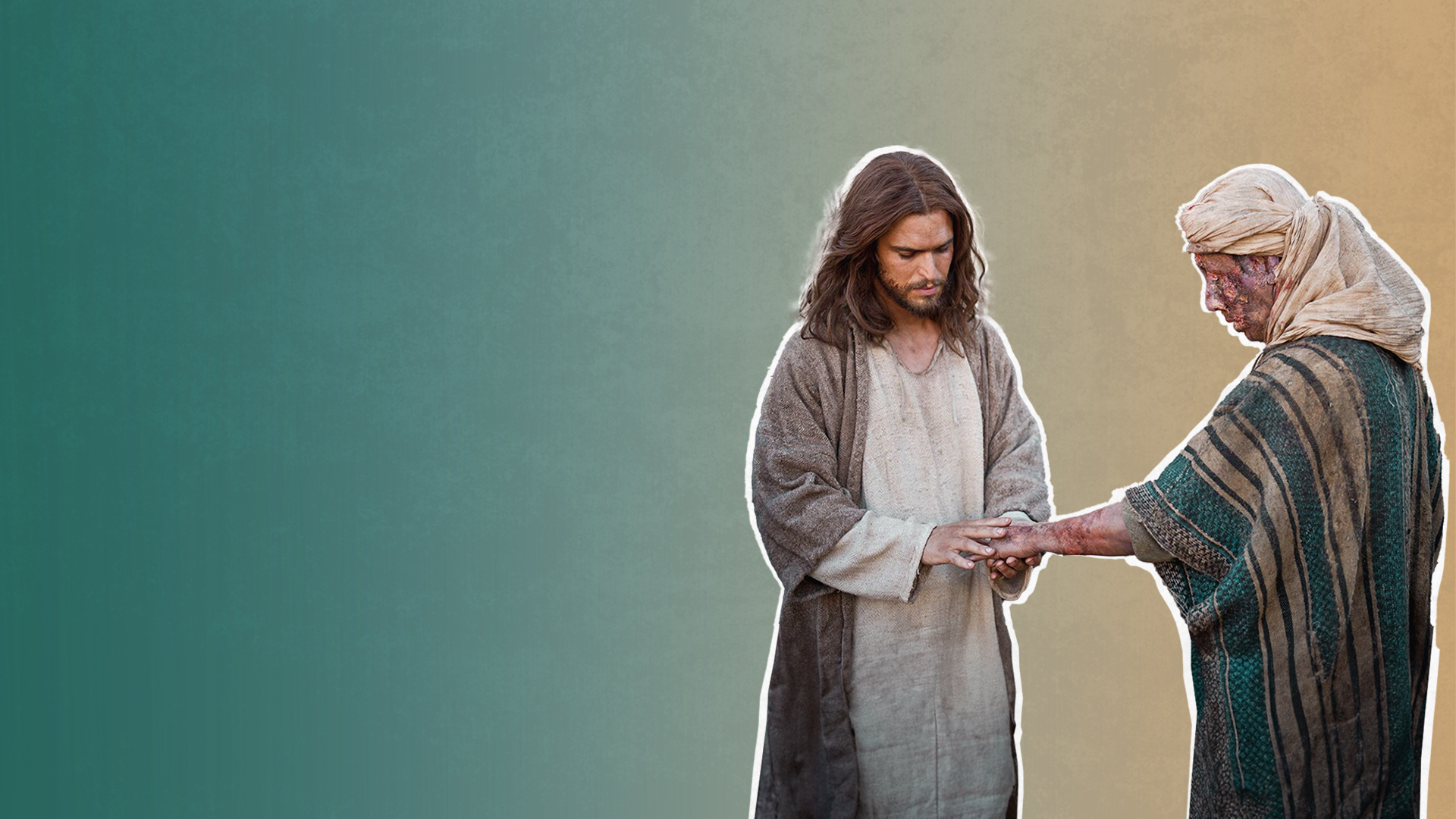 Matthew 15:29-31
29 Jesus departed from there, skirted the Sea of Galilee, and went up on the mountain and sat down there. 
30 Then great multitudes came to Him, having with them the lame, blind, mute, maimed, and many others; and they laid them down at Jesus' feet, and He healed them.
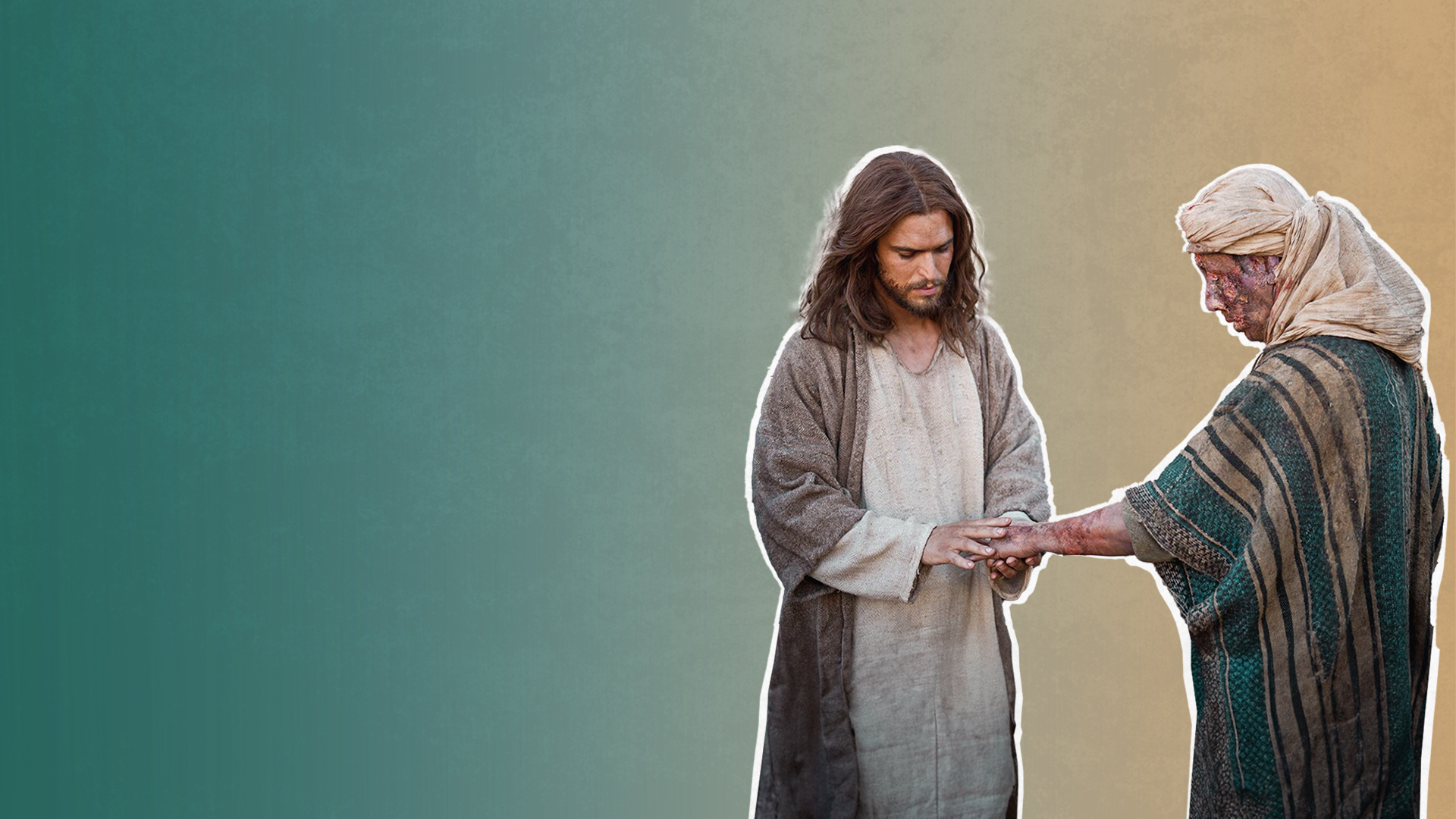 Matthew 15:29-31
31 So the multitude marveled when they saw the mute speaking, the maimed made whole, the lame walking, and the blind seeing; and they glorified the God of Israel.
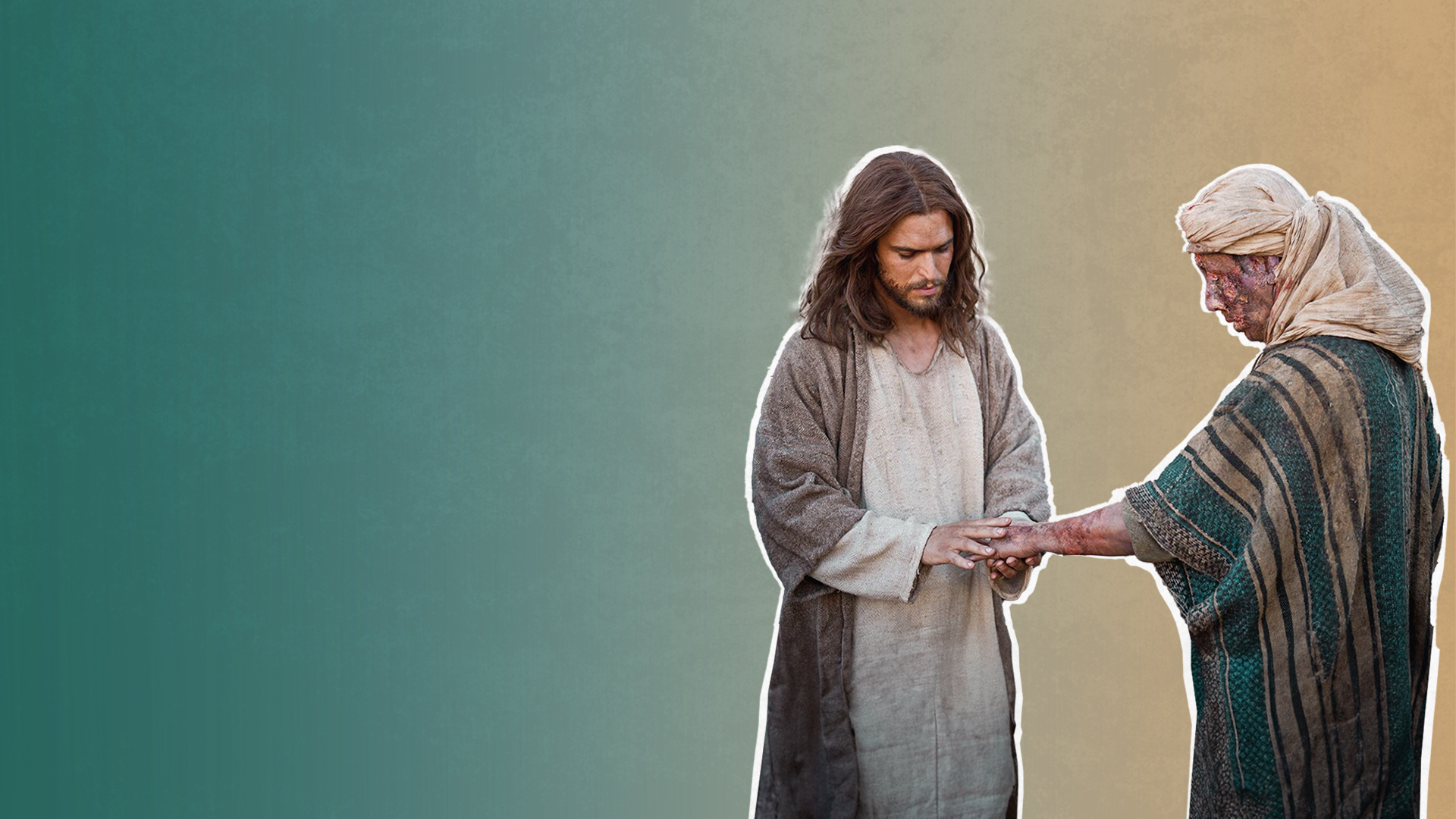 ALL KINDS OF SICKNESSES AND DISEASES
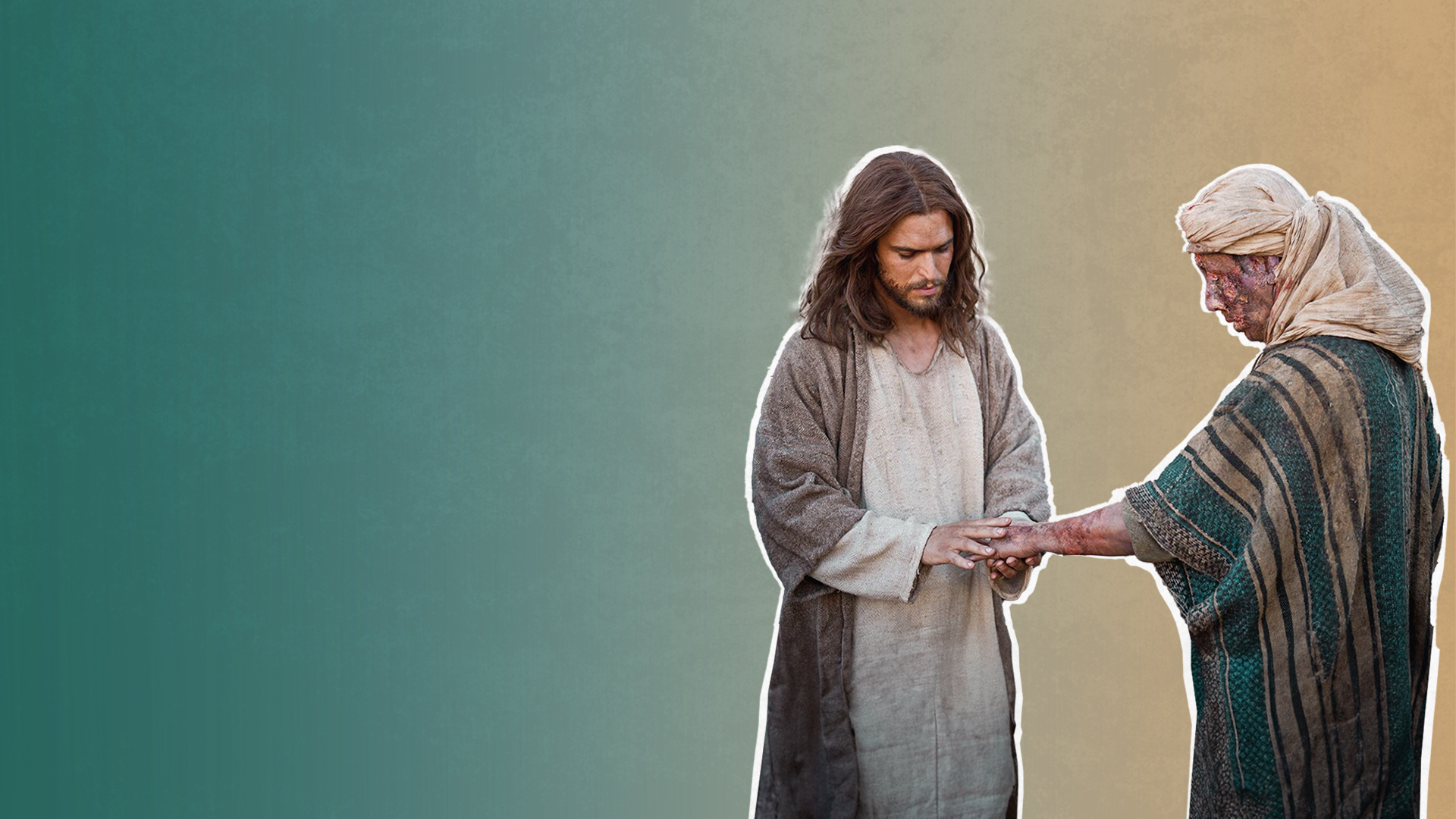 Matthew 4:23,24
23 And Jesus went about all Galilee, teaching in their synagogues, preaching the gospel of the kingdom, and healing all kinds of sickness and all kinds of disease among the people. 
24 Then His fame went throughout all Syria; and they brought to Him all sick people who were afflicted with various diseases and torments, and those who were demon-possessed, epileptics, and paralytics; and He healed them.
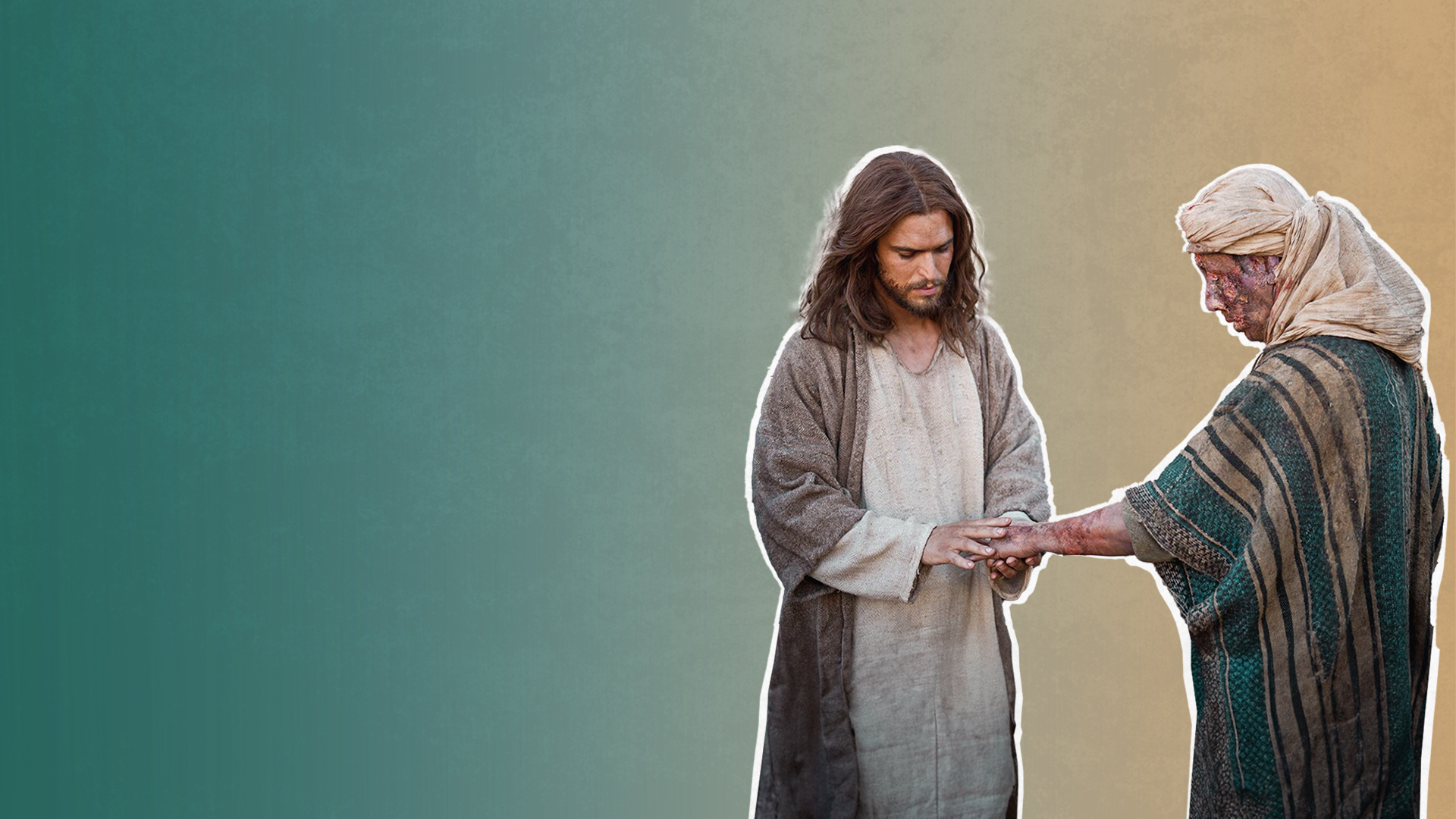 JESUS IS HERE!
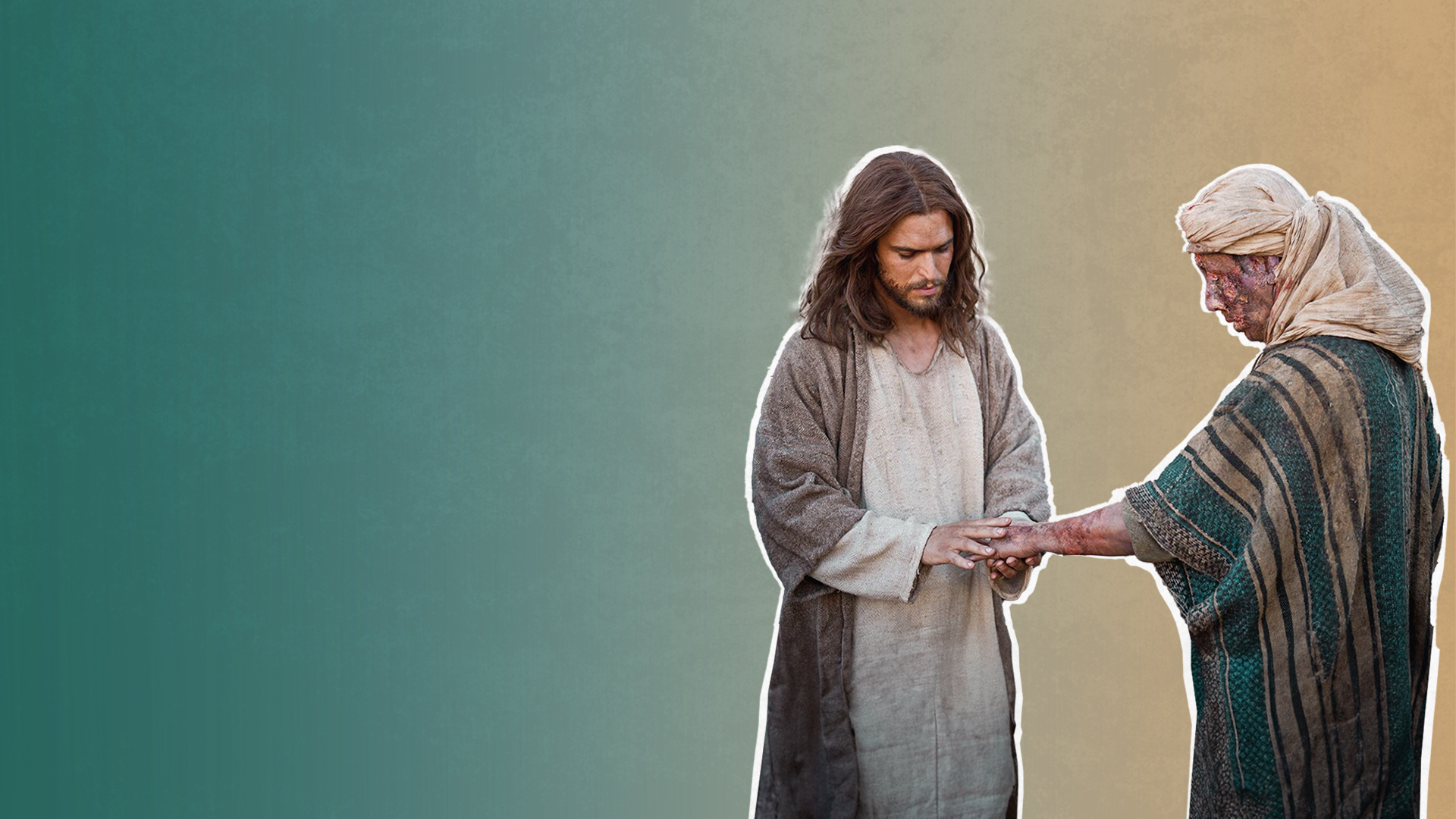 Matthew 18:19,20
19 "Again I say to you that if two of you agree on earth concerning anything that they ask, it will be done for them by My Father in heaven. 
20 For where two or three are gathered together in My name, I am there in the midst of them."
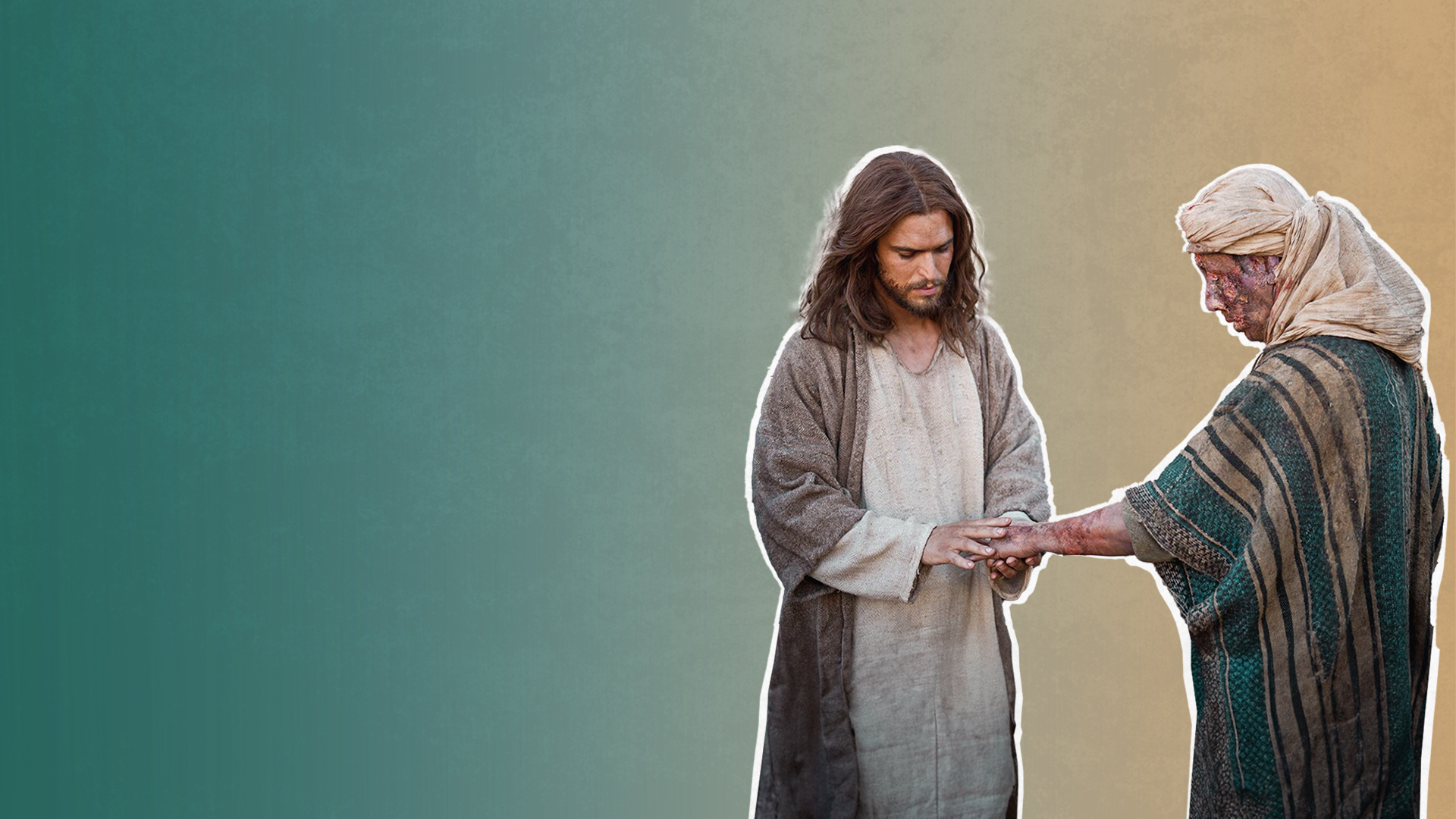 1 Corinthians 5:4  
In the name of our Lord Jesus Christ, when you are gathered together, along with my spirit, with the power of our Lord Jesus Christ,
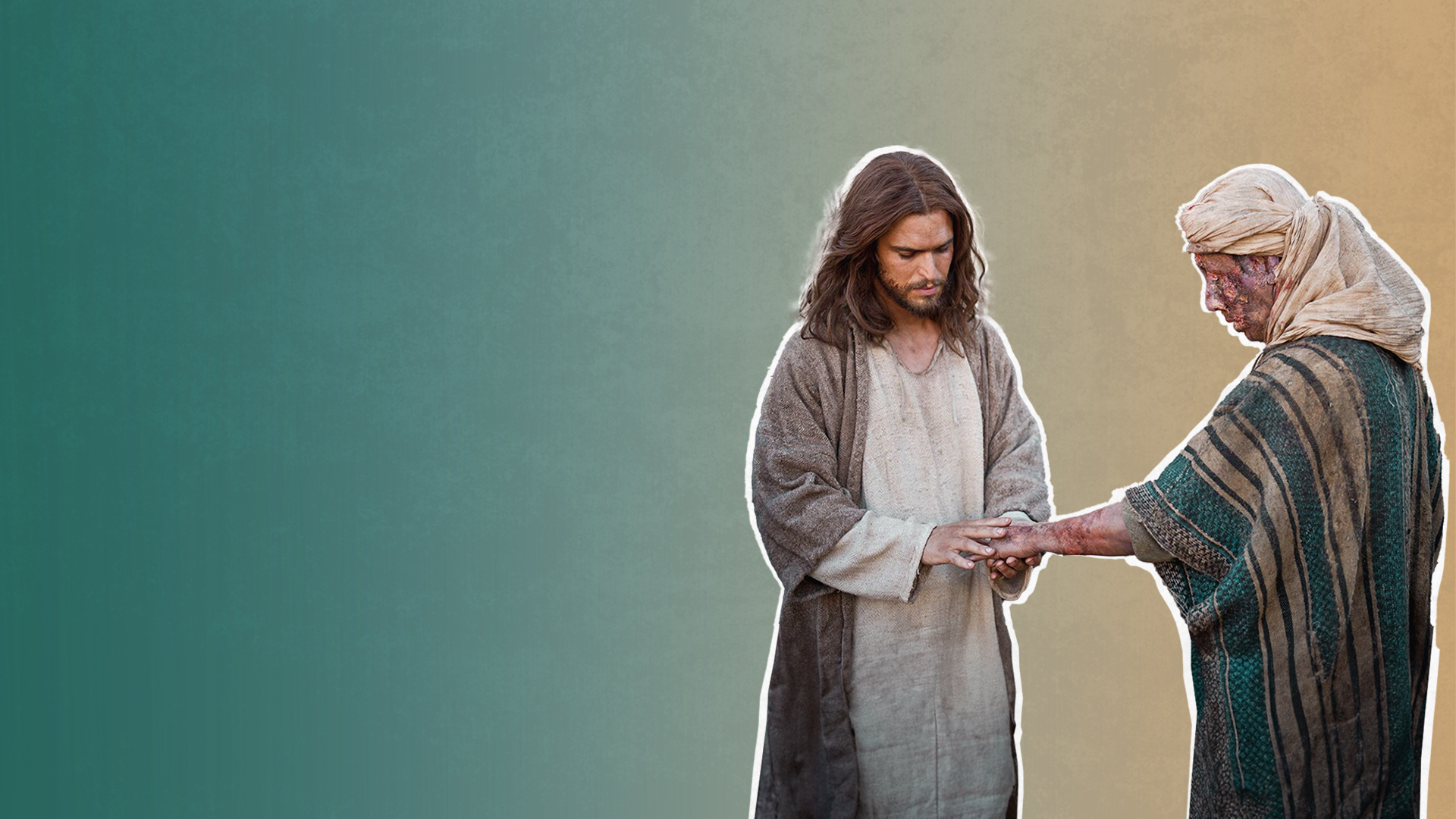 OUR FAITH IN JESUS AND HIS WORD!
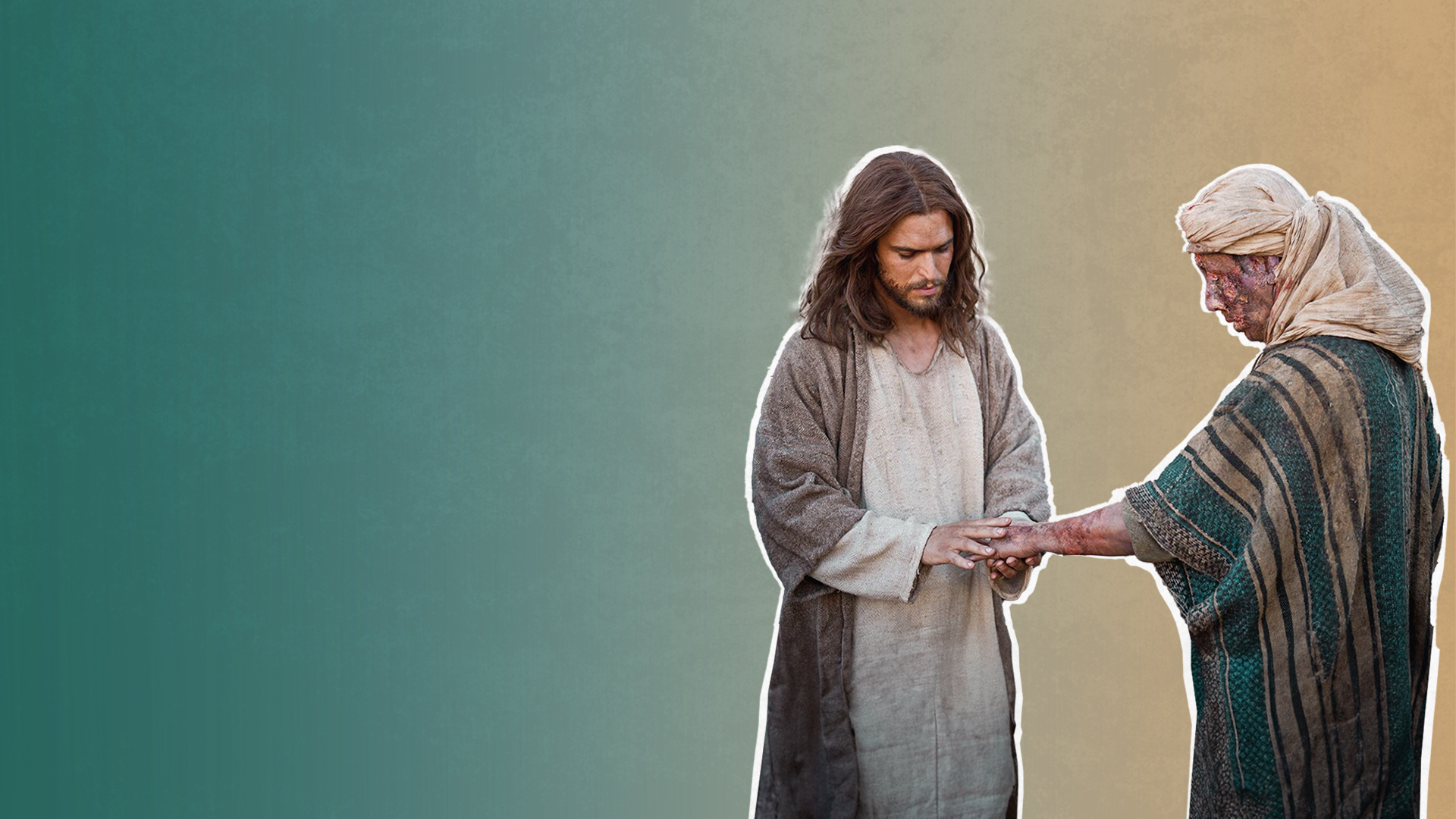 Matthew 9:28-30a
28 And when He had come into the house, the blind men came to Him. And Jesus said to them, "Do you believe that I am able to do this?" They said to Him, "Yes, Lord." 
29 Then He touched their eyes, saying, "According to your faith let it be to you." 
30 And their eyes were opened.
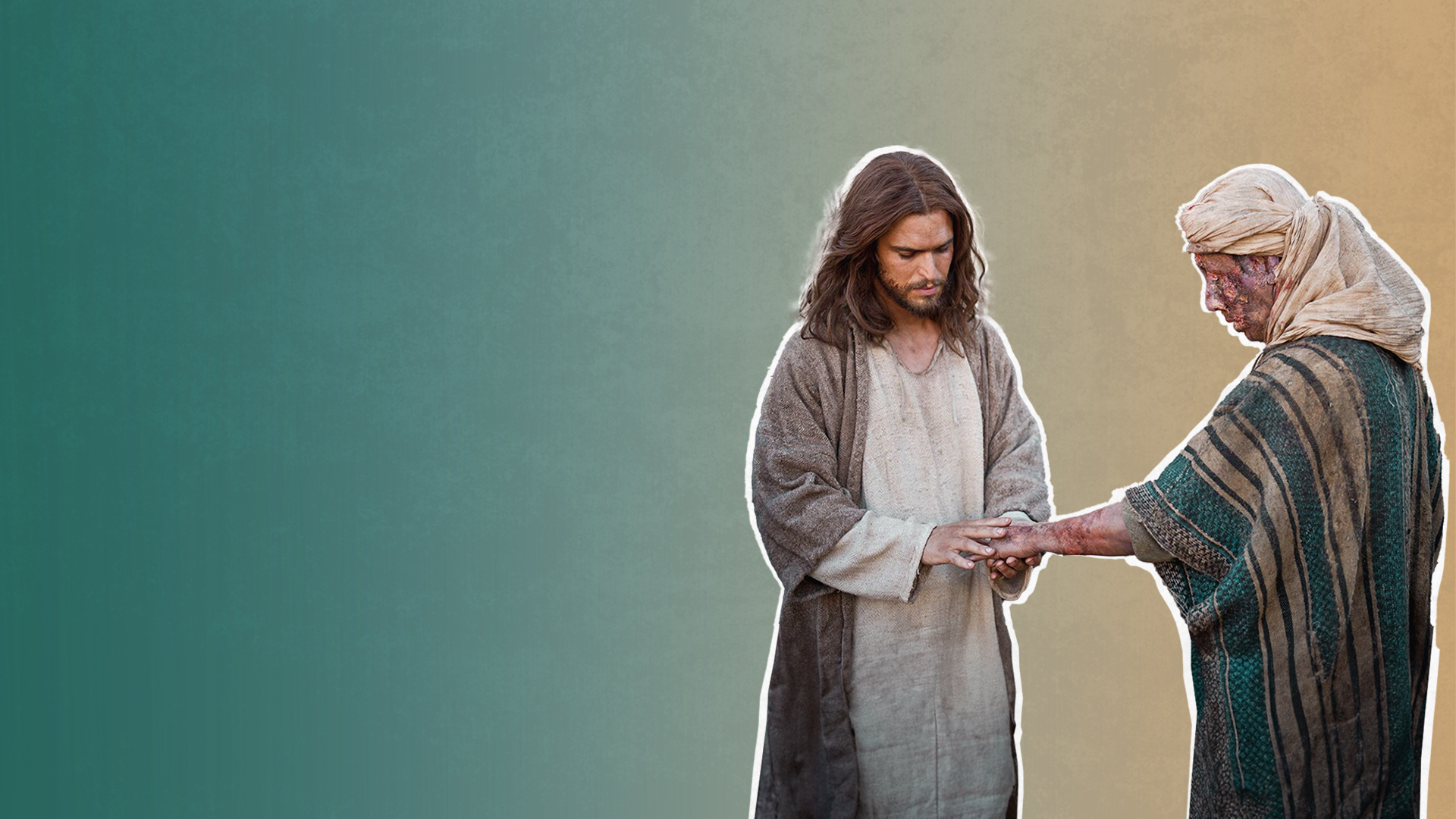 LOOKING UNTO JESUS!
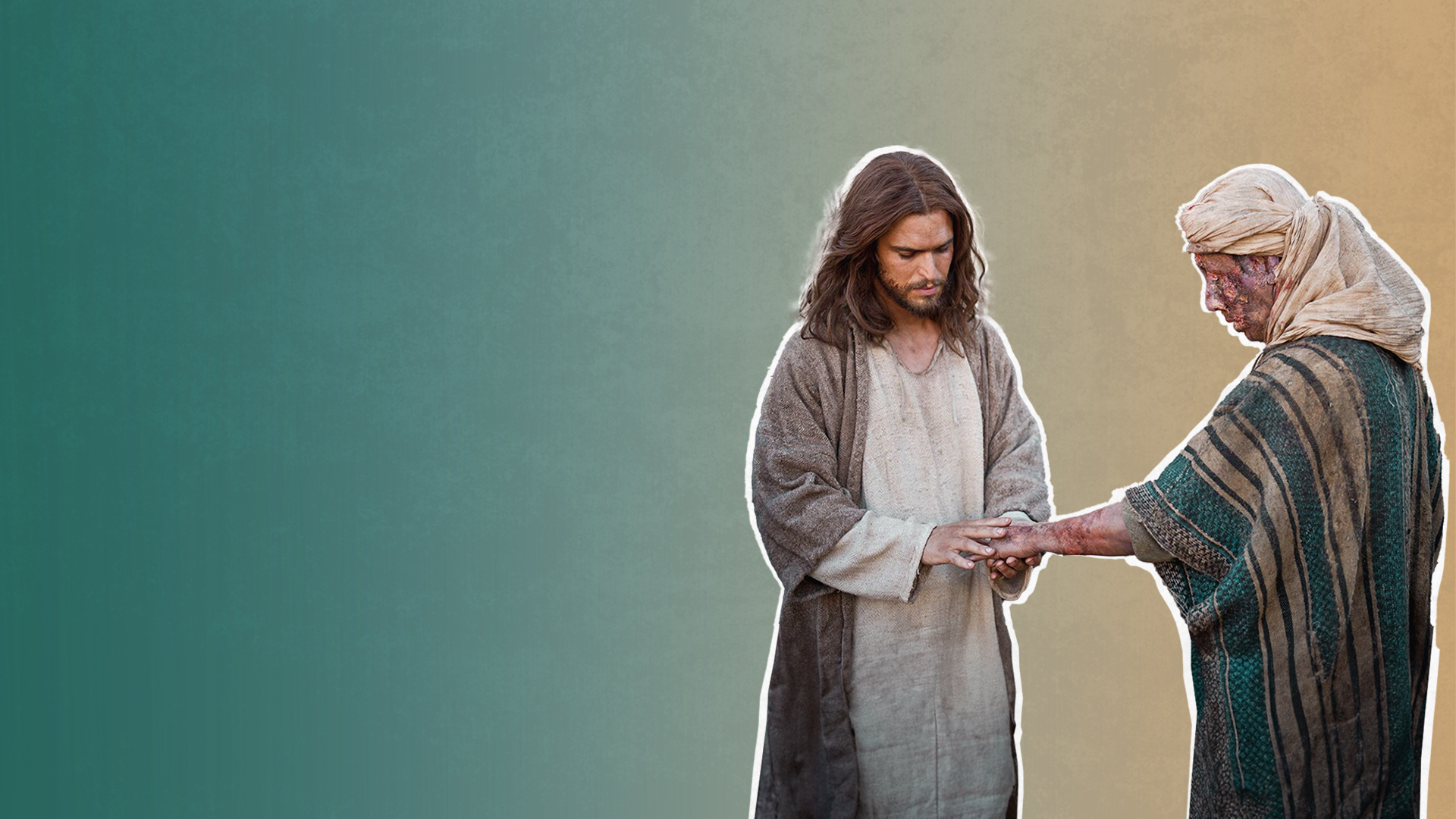 Hebrews 12:1,2
1 Therefore we also, since we are surrounded by so great a cloud of witnesses, let us lay aside every weight, and the sin which so easily ensnares us, and let us run with endurance the race that is set before us, 
2 looking unto Jesus, the author and finisher of our faith, who for the joy that was set before Him endured the cross, despising the shame, and has sat down at the right hand of the throne of God.
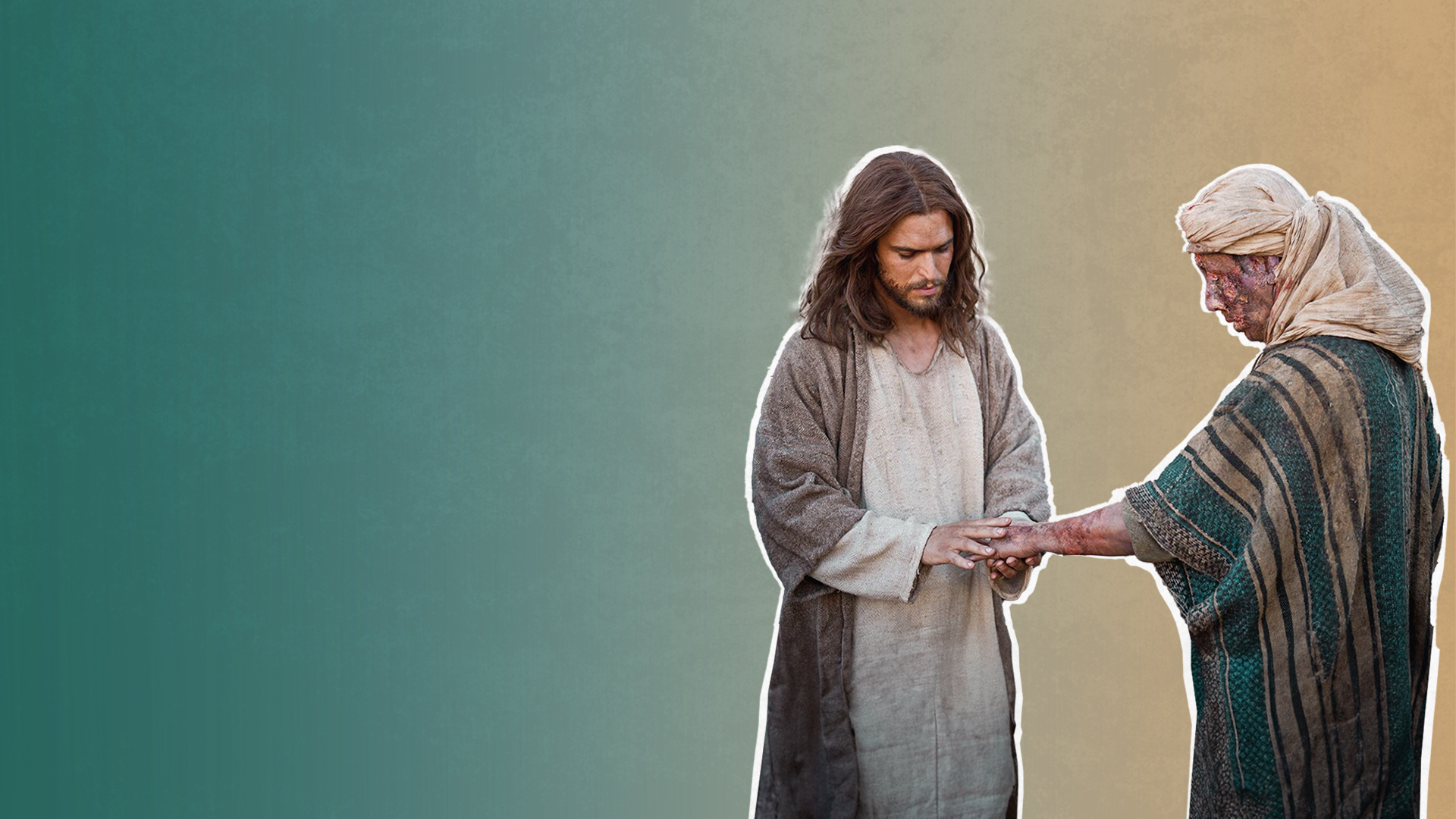 PURPOSE OF THE SIGNS
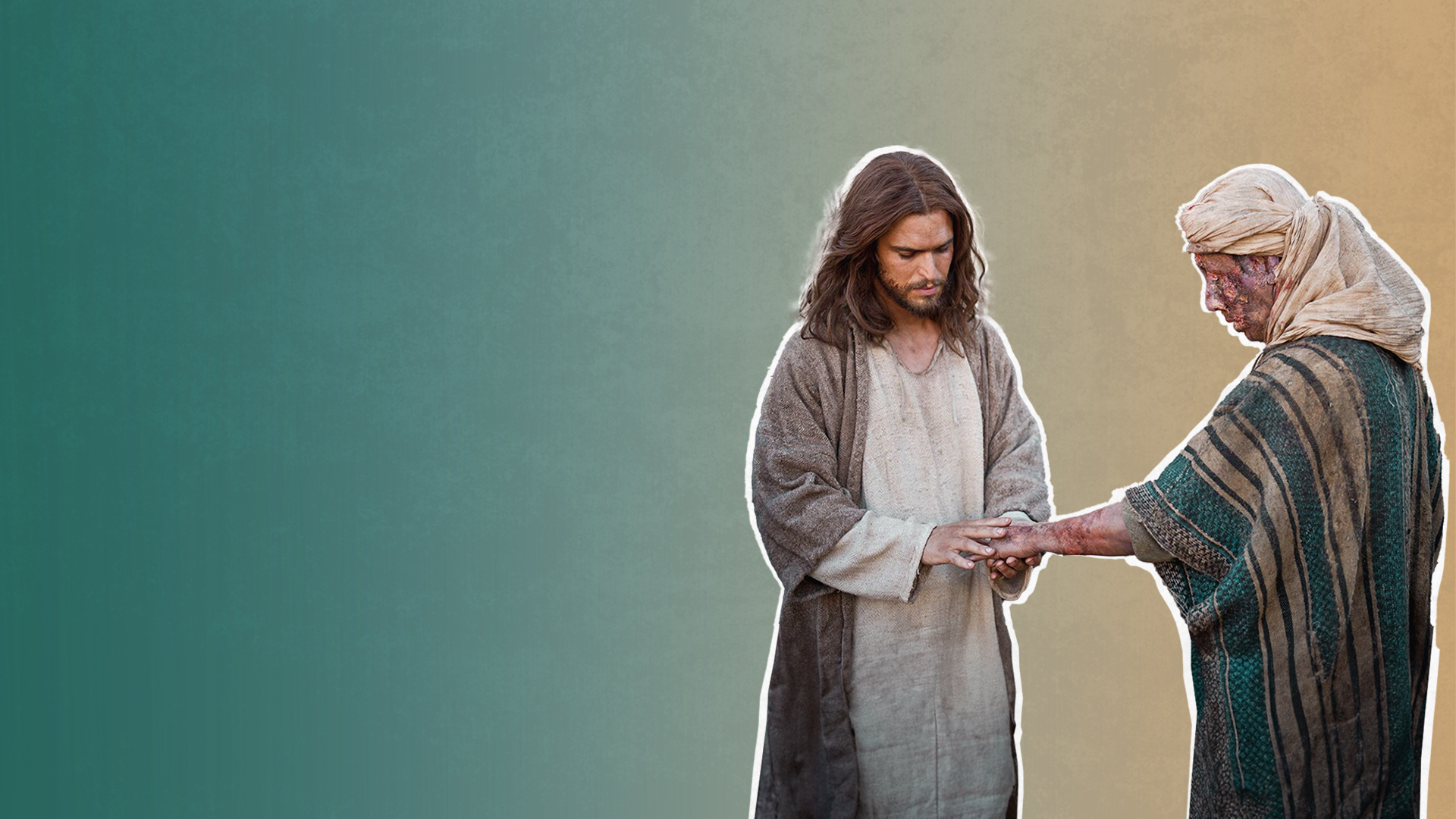 John 20:30,31
30 And truly Jesus did many other signs in the presence of His disciples, which are not written in this book; 
31 but these are written that you may believe that Jesus is the Christ, the Son of God, and that believing you may have life in His name.